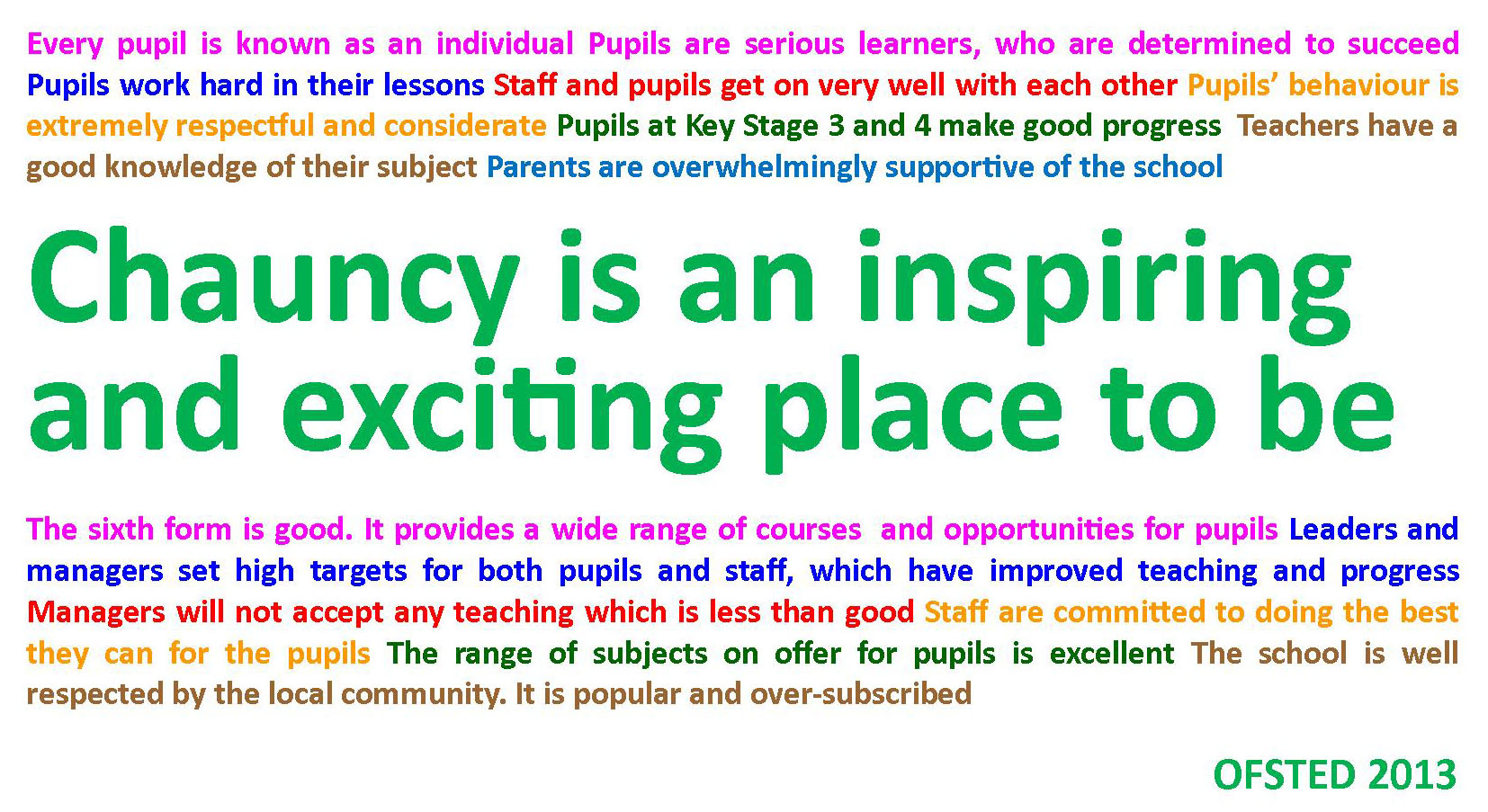 GCSE Results 2016
Students taking 10 GCSEs at Chauncy achieve, on average, 5 grades more than other students nationally
GCSE Results 2016
Top 7% nationally
Progress 8 – Local Schools
P8

Broxbourne			0.33
John Warner			-0.08
Presdales			0.32
Richard Hale			0.07
Sele				-0.02
Sheredes			-0.01
Simon Balle			0.62
Chauncy			0.47 (0.5 with 2nd entries)
Compared with 55 ‘Similar’ Schools
Position

Broxbourne			16th
John Warner			27th  	
Presdales			17th
Richard Hale			40th
Sele				14th
Sheredes			29th
Simon Balle			2nd
Chauncy			2nd
16 – 19 Value Added – Local Schools
A Level	Applied General

Herts Regional College	SUPP		-0.33
John Warner			-0.34		-0.45
Presdales			-0.09		NE
Richard Hale			-0.11		-0.11
Sele				-0.6		-0.21
Simon Balle			+0.1		+0.23
Chauncy			+0.02		+0.12
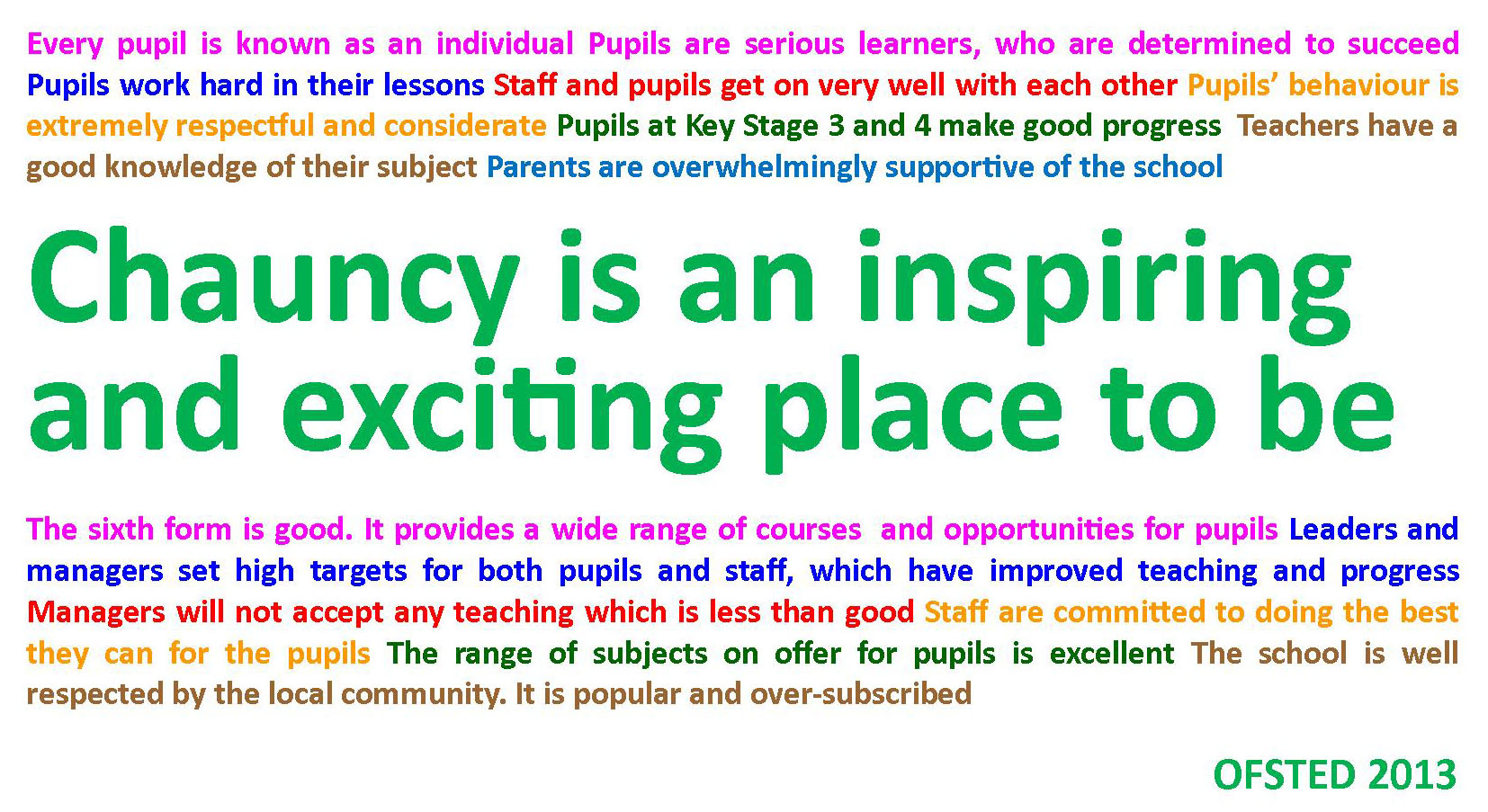 Smart revision?
A bit of theory

A few tips
How do we learn best?
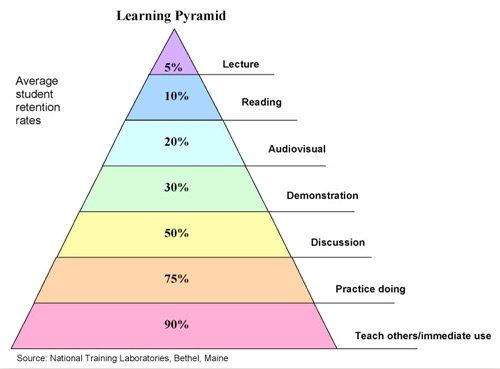 Listening to someone, reading, watching videos – not so good
How much we remember from these learning styles
GOOD – explaining to others, practising, doing
Revision techniques to be avoided
Copying out your notes



Highlighting/Underlining (can hinder revision!!)

Re-reading
HIGH VALUE REVISION
Translating information into a new form
Self testing to check knowledge
Recognising strengths and weaknesses 
Past paper practice
Discussing ideas with others
Revision strategy has let you down in the past?

Ask for help

Who from?

Your teachers!! 
(4 days until Easter!)


Or you could try the same thing ONE MORE TIME.  Maybe this time it will work!
What makes effective revision?
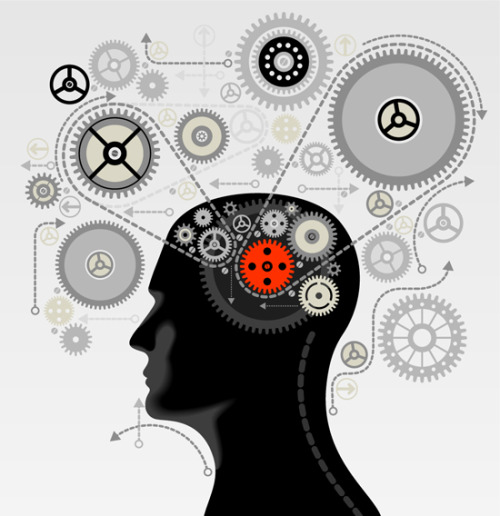 Spacing and repeating
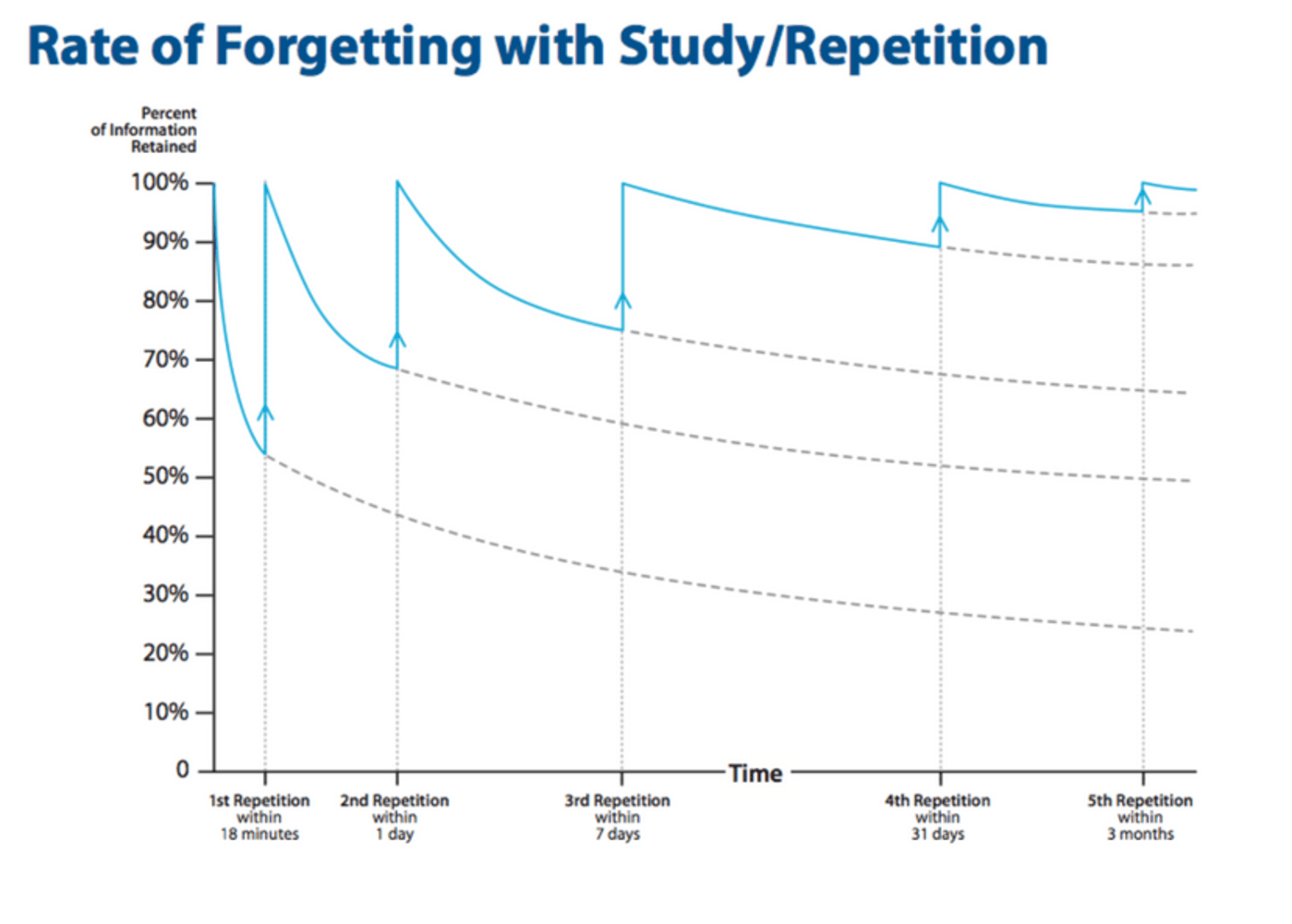 24 days
1 day
6 days
You need a cunning master plan!
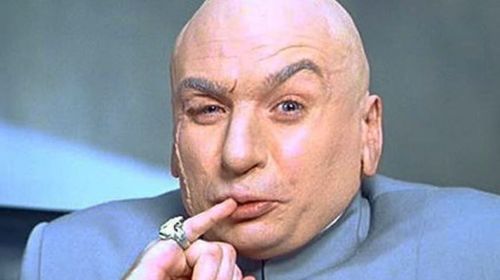 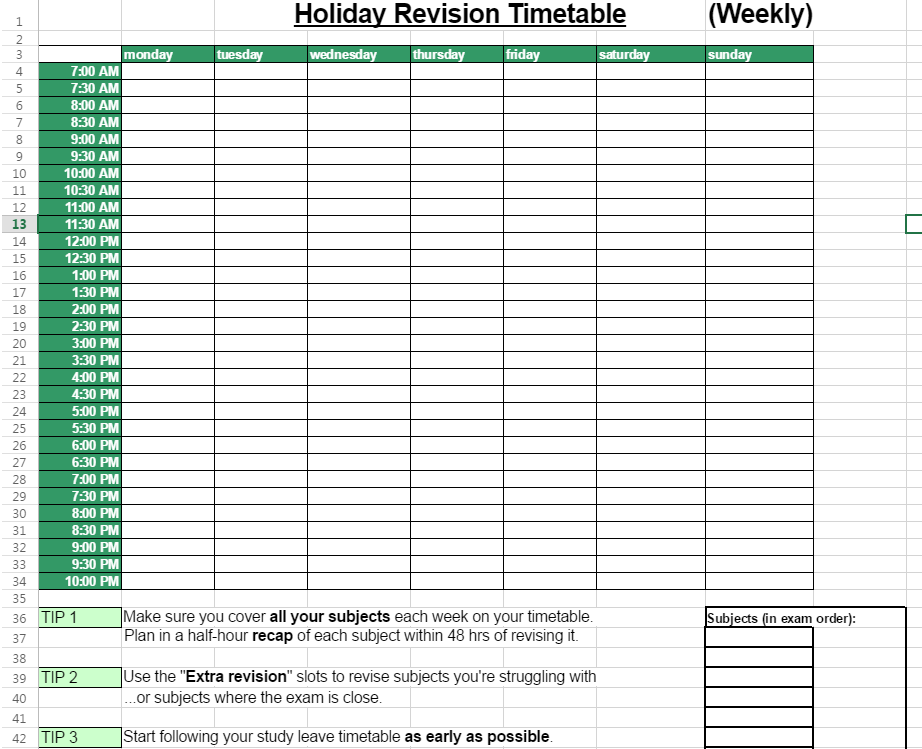 PLAN YOUR REVISION> including breaks and rewards or treats, family       events, sporting events etc.But make sure you start early and give enough time to each subject.
Example spaced timetable
English
RE/Ph&E
Maths
Science
Monday
Wednesday
Thursday
Tuesday
Saturday
Sunday
Friday
Topics for the 8 mark question
Biology
Jacobean theatre
Biblical examples of experiences
Biology
The existence of God
Morning off
Theme of power and control
Partial Fractions
Partial Fractions
General Binomial Expansion
Physics
Right and wrong
BREAK
Act One character and plot
Parametric Equations
Go to Gym
Physics
Physics
Theme of Power and control
Birth and death
Act One character and plot
Spare hour
Biology
The existence of God
Algorithms
Parametric Equations
BREAK
Birth and death
English Past Paper
2 hours
Right and wrong
Maths Past Paper
1 hour 30
Go to cinema
Friend’s
 Party
Watch football
Your study environment
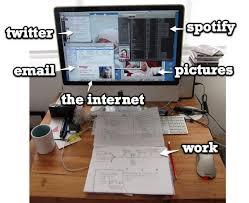 Three tips…
Mr Burnett’s top tips…
1.
Choose an effective method…
Use an effective revision method.
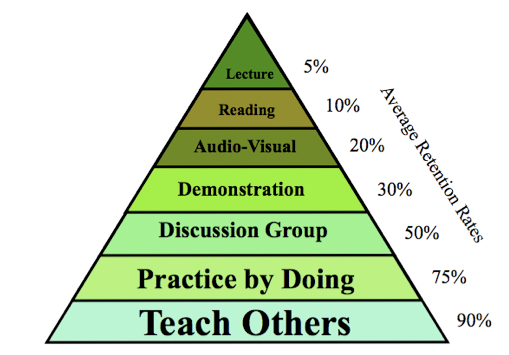 Common revision methods that work
Flash cards
Concept mapping
Repetition of definitions, laws, formulae
Group discussions to check understanding
Little and often (“spacing”)
Worked examples
In class testing
Self testing
Have a parent check your basic factual knowledge
Past paper practice
http://www.theconfidentteacher.com/2013/04/effective-revision-strategies/
2.
Put the time in…
Put the time in…
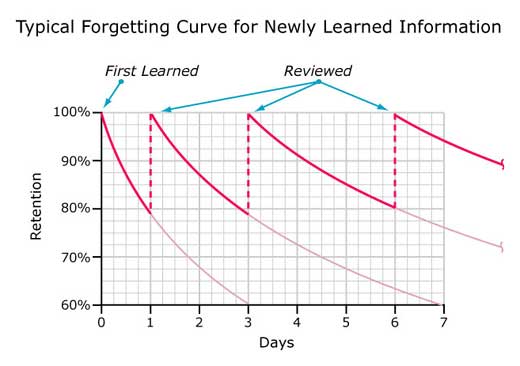 Use a revision plan
Build in breaks, leisure, sport and treats
Little and often is better than a long session then nothing for a week. 
Build up your “revision stamina”
3.
Check you’ve got it…
Check you’ve got it…
Know it
Don’t yet
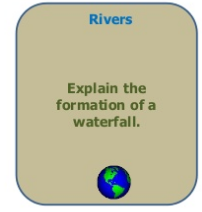 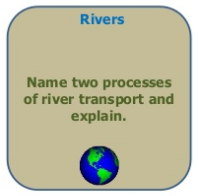 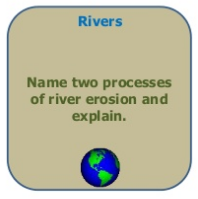 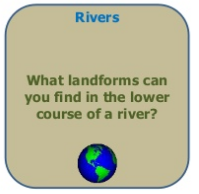 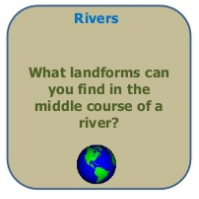 Past papers
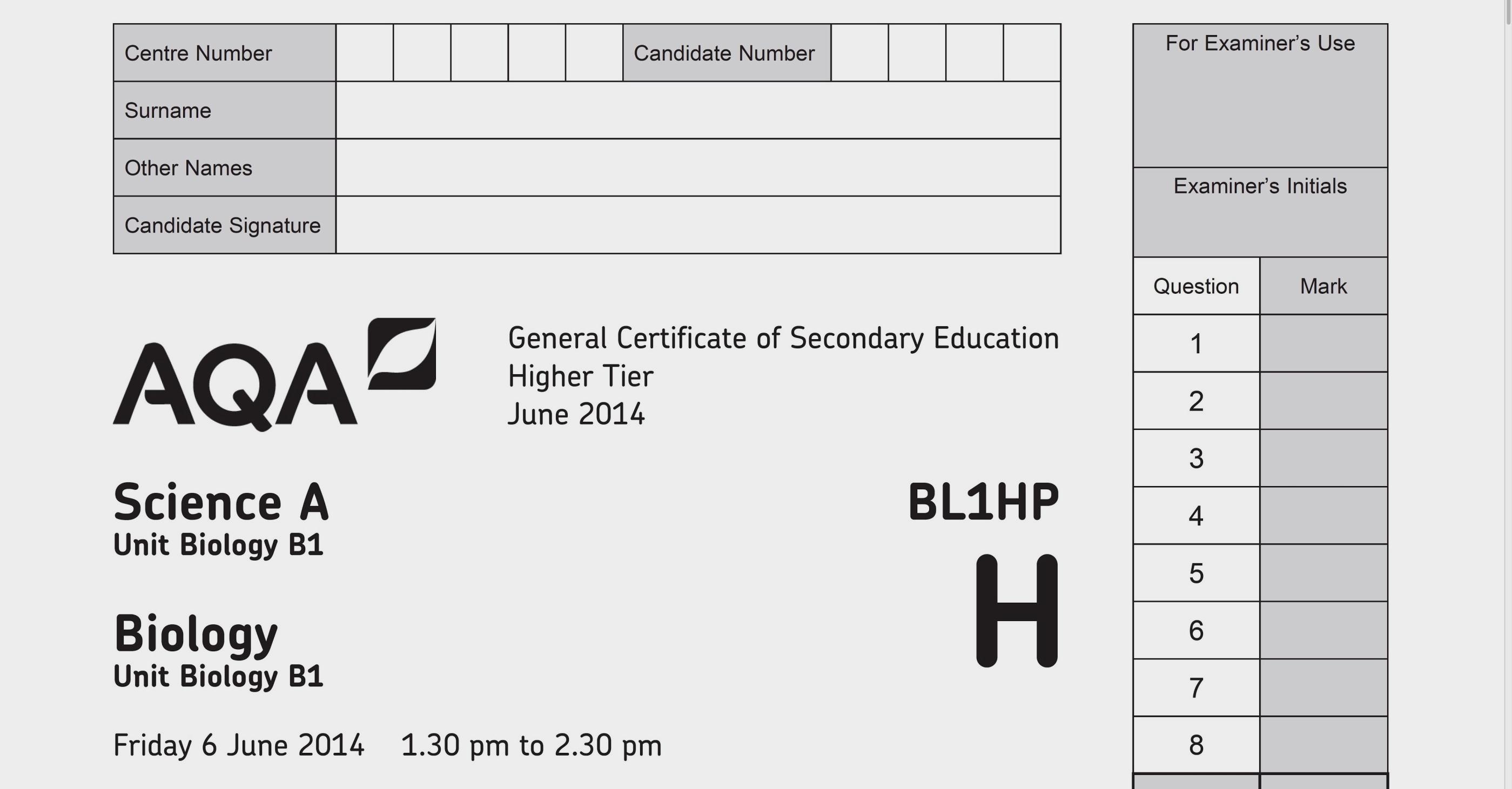 17 days in the Easter holiday
[Speaker Notes: Presdales +6
RH +6
SB +5
Freman +5
JW +8
Sele -6]
summary
Plan; developing a revision timetable
Use effective revision methods
Put the time in
Check you’ve got it